Asukasvalinta ja asumisneuvonnan lain toimeenpano ARAssa
Helsinki 24.5.2023, Vapautuvien asumisen verkosto (VAT)
Sina Rasilainen
Erityisasiantuntija
Asumisen rahoitus- ja kehittämiskeskus ARA
5.5.2023
Asumisen rahoitus- ja kehittämiskeskus ARA
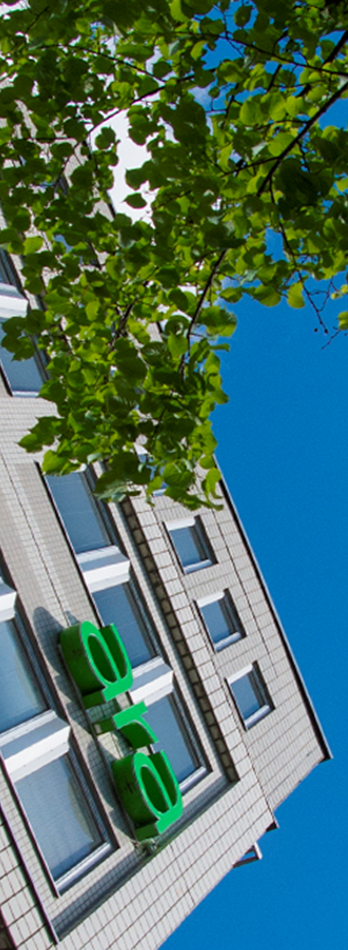 ARA kuuluu ympäristöministeriön hallinnonalaan ja vastaa keskeisesti valtion asuntopolitiikan toimeenpanosta
	→ tavoitteena kestävä ja kohtuuhintainen 	asuminen
24.5.2023
Kuva: ARAn viestintä
[Speaker Notes: tyhjä sivu]
Asumisen rahoitus- ja kehittämiskeskus ARA
ARA myöntää asumiseen ja rakentamiseen liittyviä avustuksia, tukia ja takauksia sekä ohjaa ja valvoo ARA-asuntokannan käyttöä
ARA on myös mukana asumisen kehittämiseen ja asuntomarkkinoiden asiantuntijuuteen liittyvissä hankkeissa ja tuottaa alan tietopalvelua
ARA hoitaa rakennusten energiatodistuksiin liittyvää valvontaa.
24.5.2023
[Speaker Notes: tyhjä sivu]
ARAn organisaatio
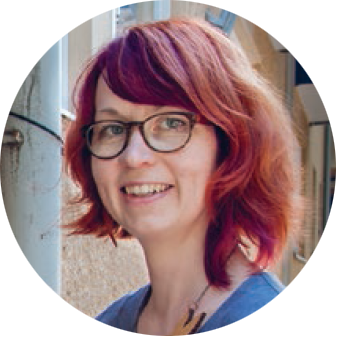 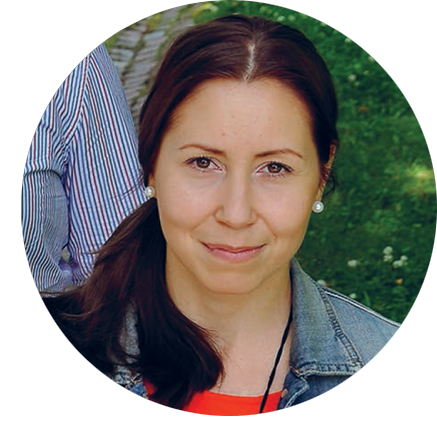 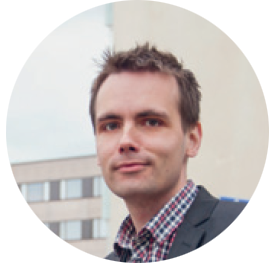 Työntekijöitä 104, mm. ylitarkastaja, rahoitusylitarkastaja, arkkitehti, juristi, insinööri, kehittämispäällikkö, it-asiantuntija ja energia-asiantuntija
24.5.2023
[Speaker Notes: tyhjä sivu]
ARA-tuotanto vuonna 2022
ARAn korkotukivaltuus 1 950 milj. €, käytetty ainoastaan 1 194 milj. €
Uusia asuntoja 5 619 ja perusparannettuja asuntoja 2 506 
ARA-tuotannon osuus väheni 37 % edellisvuoteen verrattuna. Syitä: 
rakentamisen korkeasuhdanne, joka vähensi ARA-hankkeiden urakkatarjouksia suurissa kaupungeissa
rakennuskustannusten kallistuminen, mikä vaikeutti ARA-hankkeiden hyväksymistä
Ukrainan sota, joka nosti energian hintaa ja kiihdytti inflaatiota
korkotason nousu loppuvuoden 2022 aikana
24.5.2023
https://www.ara.fi/fi-FI/Tietopankki/Tilastot_ja_selvitykset/ARAtuotanto
[Speaker Notes: tyhjä sivu]
ARA-tuotanto vuonna 2022
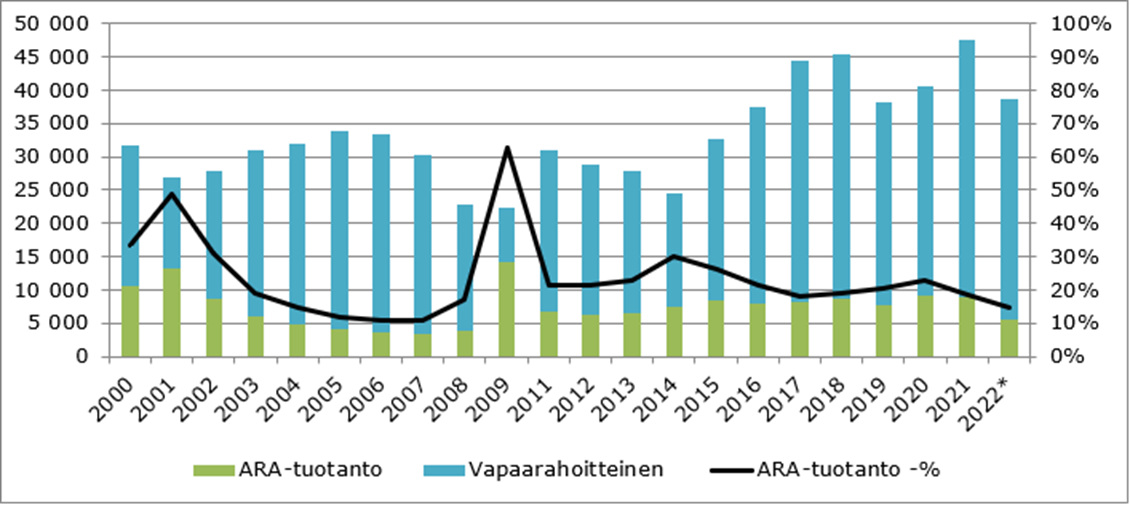 Mitä tarkoittaa heikommassa asemassa olevien kannalta?
24.5.2023
https://www.ara.fi/fi-FI/Tietopankki/Tilastot_ja_selvitykset/ARAtuotanto
[Speaker Notes: suurten pystykuvien asemointi diaan]
Asukasvalinnan tavoitteet
EU:n SGEI-sääntely sosiaalisessa asuntotuotannossa (tuki yleistä taloudellista etua koskevien palveluiden tuottamiseen – services of general economic interest)
Valtion tukemat arava- ja korkotukivuokra-asunnot vuokrataan vuokra-asuntoa eniten tarvitseville ruokakunnille
samalla pyritään vuokratalon monipuoliseen asukasrakenteeseen ja sosiaalisesti tasapainoiseen asuinalueeseen (segregaation ehkäisy)
Vain sellaisille yhteiskuntaryhmille, jotka eivät kykene hankkimaan asuntoa markkinaehdoin.
24.5.2023
[Speaker Notes: tyhjä sivu]
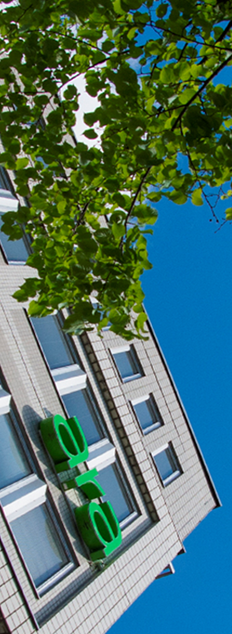 ARA ohjaa
ARAlla on asukasvalintojen yleinen ohjaustehtävä
Yleisen ohjauksen tavoitteena on, että vuokratalojen omistajat soveltaisivat yhdenmukaisesti säädöksissä ilmoitettuja asukasvalintaperusteita
ARA toteuttaa asukasvalintojen ohjaustehtäväänsä:
Ylläpitämällä arava- ja korkotukivuokra-asuntojen asukasvalintaopasta (www.ara.fi/asukasvalinta) 
Osallistumalla koulutustilaisuuksiin
Vastaamalla puhelin- ja sähköpostitiedusteluihin
Suorittamalla ohjaus- ja tarkastuskäyntejä
Käsittelemällä hallintokanteluita
Kuva: ARAn viestintä
24.5.2023
[Speaker Notes: tyhjä sivu]
Kunta valvoo
Asukasvalintojen valvonta on kuntien lakisääteinen tehtävä
Kunnilla on oikeus vaatia vuokratalon omistajilta asukasvalinnan perusteena olevia tietoja, joiden avulla se voi selvittää, täyttävätkö asukkaaksi valitut asunnontarpeelle, tuloille ja varallisuudelle asetetut edellytykset
Kunta päättää miten valvoo (etukäteen, jälkikäteen, pistokokein) 
Mikäli valvonnassa havaittaisiin väärinmenettelyä, kunta voi ilmoittaa ARAan.
24.5.2023
[Speaker Notes: tyhjä sivu]
Kuka voi saada ARA-asunnon
ARA-asuntoihin voidaan valita asukkaaksi Suomen kansalainen tai häneen rinnastettava henkilö ruokakuntineen
Ulkomaalaislaki (301/2004) 10. luku
oleskelukortti tai myönnetty vähintään vuoden mittainen oleskelulupa
24.5.2023
[Speaker Notes: tyhjä sivu]
Asukasvalintaperusteet
Asukasvalintaperusteet ovat kaikki kolme yhdessä:
asunnon tarve
varallisuus
tulot
Asukkaiden valinta perustuu asukasvalintaperusteisiin sekä hakijoiden keskinäiseen vertailuun
Lyhyen korkotuen asukasvalinnan poikkeus: asukkaiden valinta perustuu sosiaaliseen tarkoituksenmukaisuuteen ja taloudelliseen tarpeeseen
asunnot osoitetaan pieni- ja keskituloisille. Käytössä on tulorajat.
24.5.2023
[Speaker Notes: tyhjä sivu]
Etusijajärjestys
Hakijoiden keskinäistä etusijajärjestystä arvioidaan kokonaisuutena hakijoiden asunnontarpeen, varallisuuden ja tulojen perusteella
Etusijalle asetettava asunnottomat ja muut kiireellisimmässä asunnontarpeessa olevat, vähävaraisimmat ja pienituloisimmat hakijat
24.5.2023
[Speaker Notes: tyhjä sivu]
Asunnon tarve
Huomioidaan hakijoiden yhdenvertaisuus
ARAn asukasvalintaoppaan kiireellisyysluokitus
Erittäin kiireellinen asunnontarve
Kiireellinen asunnontarve
Asunnontarve
24.5.2023
[Speaker Notes: tyhjä sivu]
Vuokrasopimukset
ARA-asuntokanta on tarkoitettu vakituiseen asumiseen. Vuokrasopimukset lähtökohtaisesti vakinaisia. 
Määräaikainen vuokrasopimus voidaan solmia vain erityisestä syystä, esim. jos syytä epäillä vuokranmaksun laiminlyöntiä tai asumiskykyä arvioidaan. Pelkkä vankitausta ei saa asettaa henkilöä epätasa-arvoiseen asemaan.  
Vakinaiset vuokrasopimukset koskevat myös palveluasumista ja tuettua asumista.
24.5.2023
[Speaker Notes: yksipalstaisen esitysdian malli]
Vuokrasopimukset
Asunnon vuokraus ja palvelutoiminta on pidettävä erillään (kirjanpito, vuokranmääritys, jälkilaskelmat)
Vuokra- ja palvelusopimuksia ei saa sitoa toisiinsa eikä palvelusopimuksen päättyminen saa johtaa vuokraoikeuden päättymiseen: Asunto ensin
Kun kyse erityistä hoitoa ja huolenpitoa tarvitsevan hakijan enintään 3 kk kestävästä asumisesta, ei välttämättä tarvitse kirjallista vuokrasopimusta.
24.5.2023
[Speaker Notes: yksipalstaisen esitysdian malli]
Maksuhäiriömerkinnät ja velat
Jos asukasvalinnan perusteet täyttyvät, maksuhäiriömerkintä ei lähtökohtaisesti saa estää asunnon saantia
Huomiota on kiinnitettävä maksuhäiriöiden ajankohtaan ja toistuvuuteen, sekä niihin liittyvien velkasuhteiden perusteisiin
Asunnon epääminen on hyväksyttyä vain tapauksessa, jossa hakija on jo laiminlyönyt vuokranmaksuvelvollisuuttaan (kyseiselle tai muulle vuokratalon) omistajalle, vuokravelkaa on edelleen suorittamatta, eikä siitä ole tehty maksusuunnitelmaa
Rikosperusteinen velka on muuta velkaa, eikä voi olla asunnon saamisen este.
24.5.2023
[Speaker Notes: tyhjä sivu]
Vapautuvien vankien tilanne ARAn näkökulmasta
Huolimatta siitä, että asunnottomuus on Suomessa laskenut, asunnottomana vapautuvien vankien määrä ei ole laskenut
Asunnottomuuden poistamistavoitteen näkökulmasta vapautuvien vankien asunnottomuuteen on löydettävä tehokkaampia ratkaisuja 
Olennaista on jo olemassa olevan asuntokannan, esim. ARA-kannan, käytön tehostaminen 
ARA on luopumassa asukasvalintaoppaasta ja siirtää asukasvalinnan ohjeistuksen vuonna 2024 avautuvalle ohjesivustolle 
Ohjesivustolle luodaan erillinen ohjeistus erityisille hakijaryhmille
Ohjesivustolla on mahdollista ohjeistaa ARA-yhteisöjä esim. vapautuvien vankien asunnonhakuun liittyviin erityispiirteistä
ARA nostaa tulevissa asukasvalintakoulutuksissa vapautuvien vankien asunnonsaannin entistä korostetummin esiin.
24.5.2023
[Speaker Notes: tyhjä sivu]
Miksi asumisneuvontaa?
24.5.2023
Kuinka monella suomalaisella oli maksuhäiriömerkintä vuonna 2022?
Joulukuussa 2022 366 600 suomalaisella oli maksuhäiriömerkintöjä. Asiakastiedon luottotietorekisteristä poistui kerralla 18 600 henkilöä uuden luottotietolain voimaan tultua. Vuonna 2022 5 600 henkilöä sai maksuhäiriömerkinnän, jonka perusteena oli maksamaton sähkölasku. Kasvua edellisvuoteen n. 10 %. 
(Lähde: Suomen asiakastieto)
24.5.2023
Kuinka monta häätöä tuli vireille vuonna 2022?
Vuonna 2022 tuli vireille 7675 häätöä, mikä on 12,6 prosenttia edellisvuotta enemmän. Häätöjä toimitettiin 4339 kappaletta, missä on kasvua edellisvuodesta 13,1 prosenttia. Hakija peruutti häädön 3233 tapauksessa. 
(Lähde: ulosottolaitos)
24.5.2023
Kuinka monta häätöä tuli vireille vuonna 2022?
Lähde: ulosottolaitos
24.5.2023
Mitä häätö maksaa?
Selvitys häätöjen kustannuksista https://www.ara.fi/fi-FI/Ajankohtaista/Uutiset_ja_tiedotteet/Uutiset_ja_tiedotteet_2023/ARA_selvitti_haatoprosessin_kustannuksia(65323)
KA kustannus 6300 €
KA kustannus + vuokravelka 10 600 €
[Speaker Notes: tyhjä sivu]
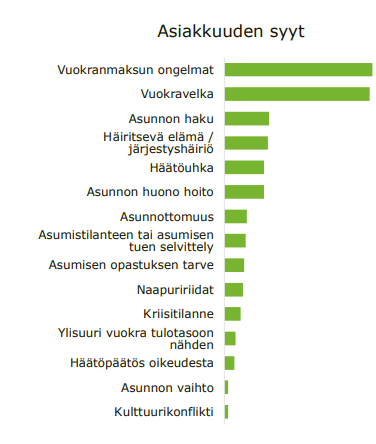 Mikä on yleisin syy asumisneuvontaan ohjautumiselle?
Asumisen rahoitus- ja kehittämiskeskuksen raportteja 2/2019, Asumisneuvonta Suomessa
24.5.2023
Mitä asumisneuvonta on?
Työtä, joka organisoituu asiakkaan asumisen turvaamisen ympärille
Asumisongelmien sekä asunnottomuuden ehkäisy painopisteenä varhainen puuttuminen, varhainen tuki ja asumisen turvaaminen
Ammatillisesti vaativaa työtä -> työn kriisiluonteisuus, sosiaalisten ongelmien lisääntyminen jne.
Huomioitava erilaiset asumisen tuen yksilölliset tarpeet
Riskiryhmässä normaalissa asuntokannassa asuvat, joilla on riittämätön asumisen tuki, esim. mielenterveys- ja päihdekuntoutujat
ARAn ja ympäristöministeriön näkökulmasta myös kiinteistötaloudellisesti kannatettavaa toimintaa.
24.5.2023
Mitä asumisneuvonta on?
Asumisneuvonnan ammattilaisilta voi kysyä neuvoa asumiseen liittyvissä asioissa. Tavoitteena on vuokravelkojen, asumisen häiriöiden ja häätöjen vähentäminen sekä asumisen jatkumisen turvaaminen. 
Asumisneuvoja voi auttaa esim. häätöuhkatilanteissa, vuokrarästien selvittelyssä tai asunnon hakemisessa 
Asumisneuvonta on yleensä lyhytkestoista matalan kynnyksen ohjausta ja neuvontaa
ARAn määritelmän mukaan asumisneuvonta ei ole sosiaalihuoltolain mukaista palvelua 
Asumisneuvontaa toteutetaan usein kunnan tasolla tai vuokrataloyhtiöissä.
24.5.2023
Laki asumisneuvonnan tuesta kunnille vuosina 2023–2027
ARA on avustanut asumisneuvonnan käynnistämistä ja kehittämistä vuodesta 2009 asti valtion asuntorahastosta. Avustus aiemmin vain ARA-asuntokantaan. 
Laki asumisneuvonnan tuesta kunnille astui voimaan 1.1.2023 https://www.finlex.fi/fi/laki/alkup/2022/20221036 
Lain tavoitteena asumisneuvonnan saatavuuden parantaminen ja laajentaminen kaikkiin asumismuotoihin, myös yksityisissä vuokra-asunnoissa ja omistusasunnoissa asuville. 
ARAn tehtävänä on lain toimeenpano sekä seurantatiedon koonti ja tuottaminen neuvontapalvelun lakisääteistämiseksi vuoden 2027 jälkeen. 
Laki koskee ainoastaan ARAn myöntämää avustusta kunnille, ei neuvontapalvelun sisältöä
Asumisneuvontapalvelun järjestäminen on kunnille vapaaehtoista
Laissa keskitytään kuntien järjestämän asumisneuvonnan avustamiseen.
24.5.2023
Asumisneuvonta-avustus vuosina 2023-2027
Kuka voi hakea?
Kunnat ja kuntayhtymät
Kunta voi tuottaa asumisneuvontapalvelun itse ja/tai käyttää avustusta asumisneuvontapalvelun hankkimiseen muilta palveluntuottajilta
Esimerkiksi vuokrataloyhtiöltä, säätiöltä, järjestöltä tai hyvinvointialueelta
Avustuksen määrä enintään 80 %
Valtuus 4 M € kuluvana vuonna, sidottu n. 3,3 M €
Jatkuva haku määrärahan puitteissa.
24.5.2023
Mihin kuluihin voi hakea avustusta?
vuokra-, asumisoikeus- ja omistusasunnoissa asuvien asumisen ohjaukseen ja neuvontaan 
asumiseen liittyvään talousneuvontaan 
vuokranmaksun, vuokravelkatilanteen ja taloudenhallinnan ongelmien selvittelyyn sekä vuokranmaksun seurantaan 
palveluohjaukseen ja palveluverkoston kanssa tehtävään yhteistyöhön 
vuokravelka- ja asunnonhakuryhmien järjestämiseen 
talousneuvolatyöhön
asumisen häiriöiden, asunnon huonoon hoitoon ja naapurustoriitojen selvittelyyn 
yleiseen asumisen ohjaukseen 
asunnonhakuun ja asunnottomuuden ennaltaehkäisyyn liittyvään ohjaukseen
ARAn ja kuntien sopimukset
Avustuksen saamisen edellytyksenä ARAn ja kunnan välinen sopimusneuvottelu. Toukokuuhun 2023 mennessä ARA on käynyt sopimusneuvottelut 34 kunnan kanssa.
Sopimus tehdään koko lain ajalle 2023-2027
Avustus haetaan kunakin vuonna erikseen
Valtuus vahvistetaan vuosittain eduskunnan talousarviossa 
Avustus on myönnetty toukokuuhun 2023 mennessä 24 kunnalle > yht. 66,1 asumisneuvojaa
Palvelun tuottajat kunnalle: kunta itse 16, vuokrataloyhtiö 7, yhdistys tai säätiö 2, yhtiö 1, hyvinvointialue 1
Lisäksi avustuksen ulkopuolella asumisneuvontaa on saatavilla useissa kunnissa ja vuokrataloyhtiöissä.
24.5.2023
Avustuksen piiriin kuuluvat
24.5.2023
Kokemuksia lakisääteisyydestä
Sopimusneuvottelut osoittautuneet erinomaiseksi työkaluksi koota esim. kuntien asumisen asioiden asiantuntijat, sosiaali- ja terveyspalvelut sekä vuokrataloyhtiöt yhteen 
Usein sopimusneuvottelut ovat olleet ensimmäinen kerta kun toimijat istuvat yhteisen pöydän ääreen
Oikea-aikainen asumisneuvonnan laajentaminen kaikille asumismuodosta riippumatta talouden ja asumisen kriisiaikaan
Useita uusia kuntia mukana tarjoamassa ensimmäistä kertaa asumisneuvontapalvelua
Asumisneuvonta on saanut laajempaa näkyvyyttä koko Suomessa ja sen hyötyjä tunnistetaan paremmin.
24.5.2023
Asumisneuvonnan tapahtumat
Vuosittaiset Asumisneuvojien verkostoitumispäivät yhteistyökaupungin kanssa: 8-9.11.2023 VAASA
Asumisneuvojien verkostotapaamiset: 28.9.2023 TEAMS
Asumisneuvontakoulutukset (kaikille avoin): 12.12.2023 TEAMS
Vuosittainen Vuokravelkapäivä (kaikille avoin)
Asumisneuvonnan uutiskirje
Ohjausta ja koulutusta uusille aloittaville
24.5.2023
[Speaker Notes: tyhjä sivu]
Yhteystiedot
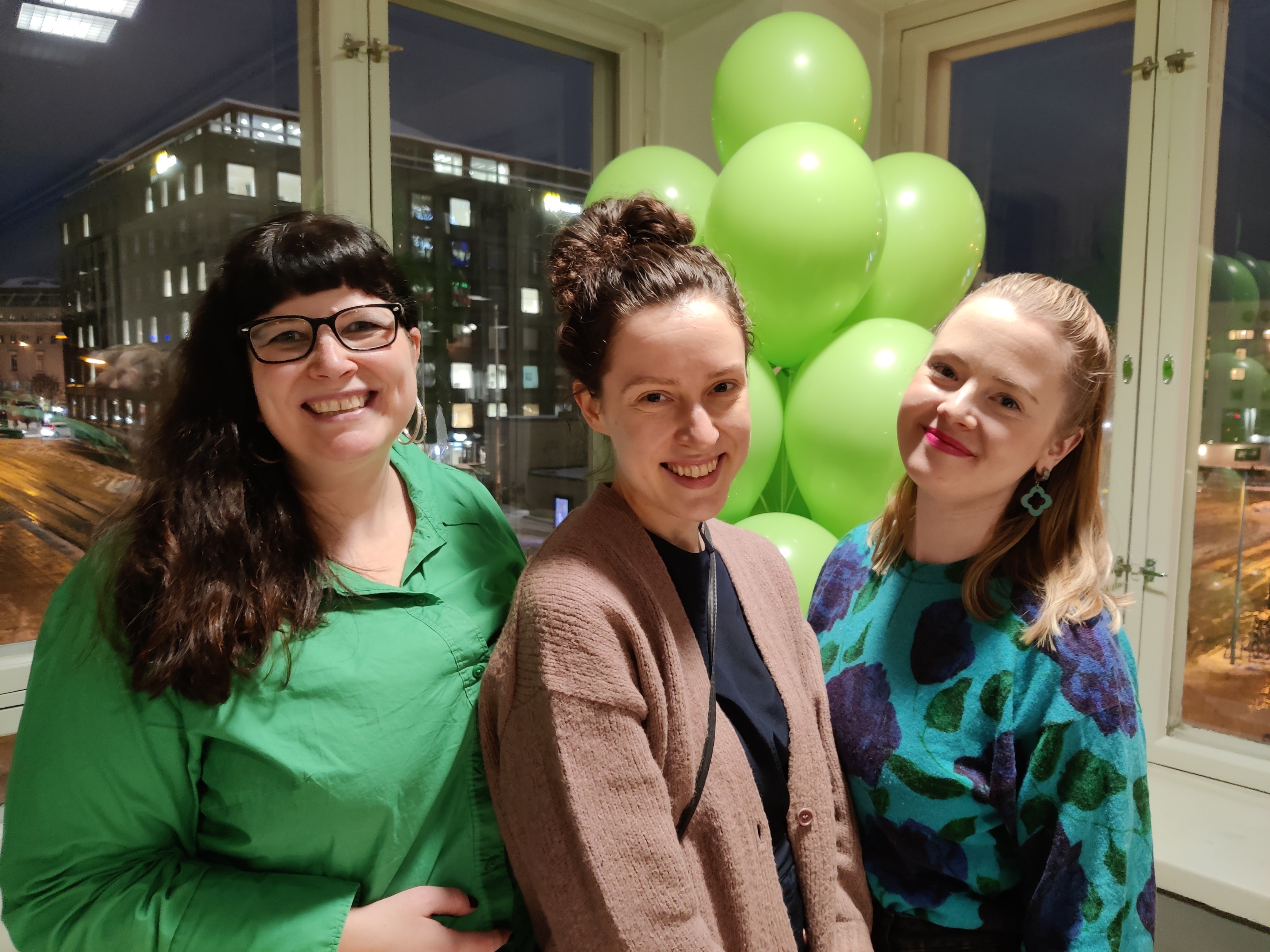 ARAn asumisneuvontatiimi 
Sina Rasilainen erityisasiantuntija
Vilja Kamppila hankekoordinaattori
Mirka Järvinen hankekoordinaattori
asumisneuvonta@ara.fi
www.ara.fi/asumisneuvonta
24.5.2023